standardy pro základní vzdělávání
Dominik Dvořák
UK PedF
15. 10. 2010
Dosavadní zkušenosti a základní představy
Východiska vzdělávání založeného na standardech

Typy standardů

Jak provázat standardy s reformou
Vývoj ve vyspělých zemích směřuje ke standardům.
1988 – Národní kurikulum pro Anglii a Wales
2001 – No Child Left Behind (USA)
2004 – Německo po „ PISA šoku“ celostátní standardy
2010 – Common State Academic Standards (celonárodní, USA)
Řada dalších rozvinutých zemí – Decentralizace bez monitoringu výsledků se neosvědčila.
Základní idea reformy založené na standardech
1. všichni žáci by měli dosahovat vysoké úrovně výkonu (= standardů);
2. každému žákovi by měly být vytvořeny podmínky (kvalitní příležitosti k učení), které mu umožní těchto standardů dosáhnout.
					OECD (1995)
Typy standardů
Příklad vazby obsahových a evaluačních standardů
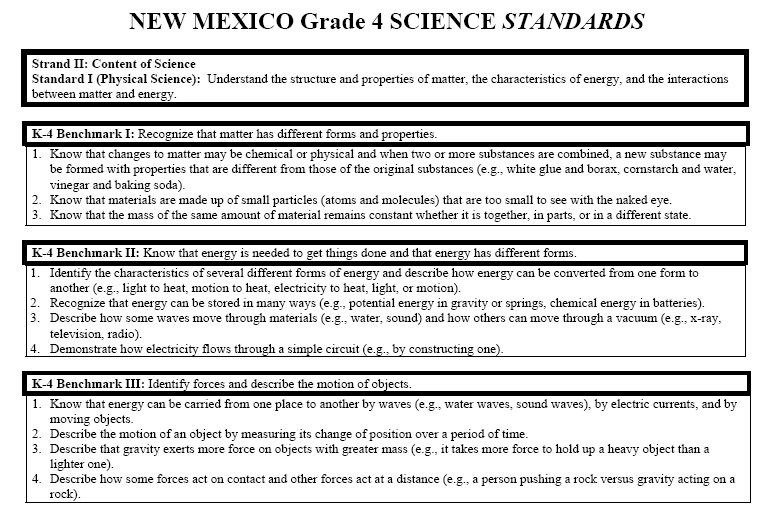 Příklad vazby standardů
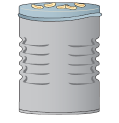 Ukázky žákovských prací (Národní kurikulum, Anglie)
Práce čtvrťáka dokládá dosažení cíle Hi1 na úrovni 3.

Activity Objectives: To carry out an investigation using a range of sources of information, including artefacts, and record relevant information on a source enquiry sheet. 

Commentary:  Harry uses his source of information, the gas mask, to produce an accurate and detailed drawing. His commentary goes beyond simple observations to make a number of inferences about the gas mask for example, about its size and condition. However, his work focuses on his ideas about the artefact. To improve his work he would need to include information from other sources to check his ideas.
Možné přínosy pro výuku
Ustavuje se rovnováha mezi kompetencemi a tradičními předměty (v zahraničí je větší překryv mezi oběma  – nejen komunikace, ale i numerická gramotnost  je považována za klíčovou kompetenci).
Zaměřují pozornost nikoli k prostředkům, ale k cílům vzdělání – k učení žáka.
Těsnější vazba mezi cíli vzdělávání a činnostmi ve škole, eliminace samoúčelných činností.
Alternativní standardy
Standardy pro žáky se závažnějšími poruchami
Je snaha, aby i pro tyto žáky byly stanoveny podnětné/náročné standardy
V USA je stanoveno, že tyto standardy smějí být užívány jen při hodnocení nejvýše 1 % žáků
I my jsme už měli Standard.Standard základního vzdělávání (1995) vznikl narychlo, z dokumentů nižší úrovně, udržoval i šířil překonané pojetí dál.
Prokuratura byla od 1. 1. 1994 nahrazena soustavou státních zastupitelství, přesto se objevuje ve Standardu (1995) a mimochodem i v řadě ŠVP dodnes.
Místo standardů v reformě
Standardy (spojené s testováním) mohou výrazně prohloubit reformu, budou mít pravděpodobně větší dopad na každodenní výuku než předchozí kroky.
Jsou natolik důležité, že bychom jeneměli ohrozit tím, že do celoplošného nasazení půjde rychle udělaná  verze.
Potřebujeme analýzu, a to uvnitř oborových komunit
V zahraničí průkopnickou práci na standardech vykonaly odborné asociace učitelů.

V některých předmětech jsme tradičně nadprůměrní, jinde podprůměrní, testy by neměly fixovat podobu vzdělávání tam, kde se dosud nepodařilo vytvořit perspektivní pojetí vzdělávacího oboru.

Úspěch projektu záleží na pojetí, obsahové  a operační úrovni i detailech ve formulaci standardů a testových úloh.
Co čeští žáci umějí?(Data ÚIV)
Který model znázorňuje 
správné rozmístění protonů (p+), elektronů (e–) a neutronů (n) v atomu?
Úlohu správně řešilo 63 % českých osmáků, zatímco v ostatních zemích jen 39 %.
Co čeští žáci neumějí? (Data ÚIV)
Jde o otevřenou úlohu (s tvorbou odpovědi). 
Žák má formulovat zdůvodnění.
V domácnostech jsou spotřebiče do elektrických obvodů zapojovány vedle sebe (paralelně), nikoli za sebou (sériově).
Jakou výhodu má zapojení vedle sebe?
Úlohu správně řešilo 16 % českých osmáků, přitom třetina našich žáků se ji vůbec nepokusila řešit.
Standardy a testování jsou nesmírně mocným nástrojem
a v tom se podobají jaderné energii.
							Zdroj fotografie: ČEZ
Mnohým se obojí nelíbí, ale možná  je to nepostradatelné pro udržení určité kvality fungování systému.
Ať máme sebevíc bariér, vždycky hrozí riziko úniku
Je potřeba jednat rychle, ale ne zbrkle
Proces zavádění standardů
Doporučuji nesnažit se vytvořit konečnou verzi standardů před pilotním testováním na vzorku škol.

Spojit proces tvorby standardůs plánovanou cyklickou revizí kurikulárního rámce za využití výsledků pilotního testování.
Klíčové otázky
Jak standard stanovit

Jak měřit jeho dosahování

Jak pomoci, aby každý žák dosáhl úrovně standardem popsané